«МОДЕРНИЗМ»
ДЕЙСТВУЕТ С «25» мая 2016 ГОДА
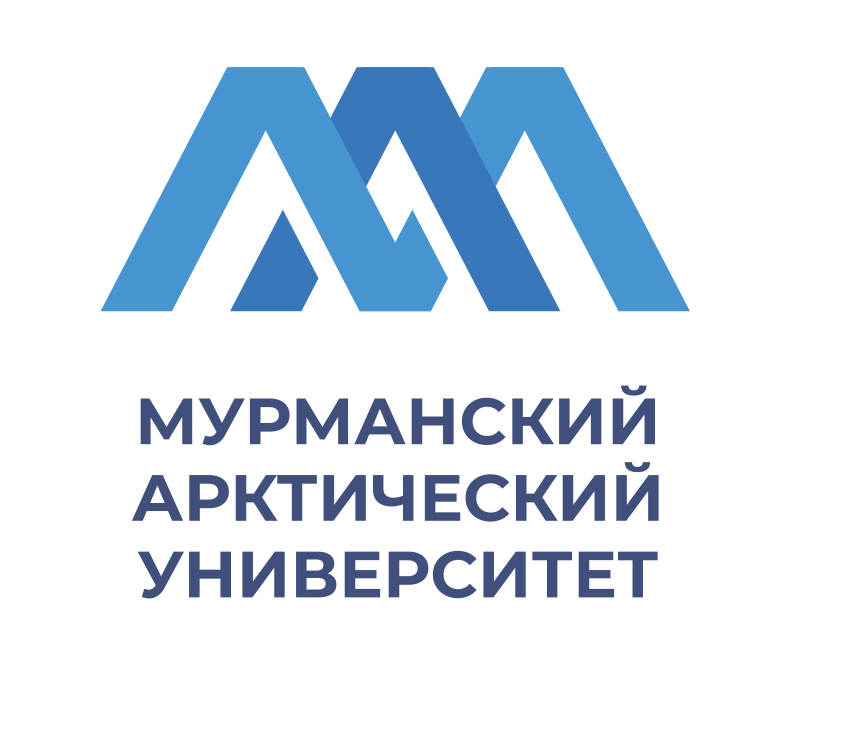 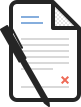 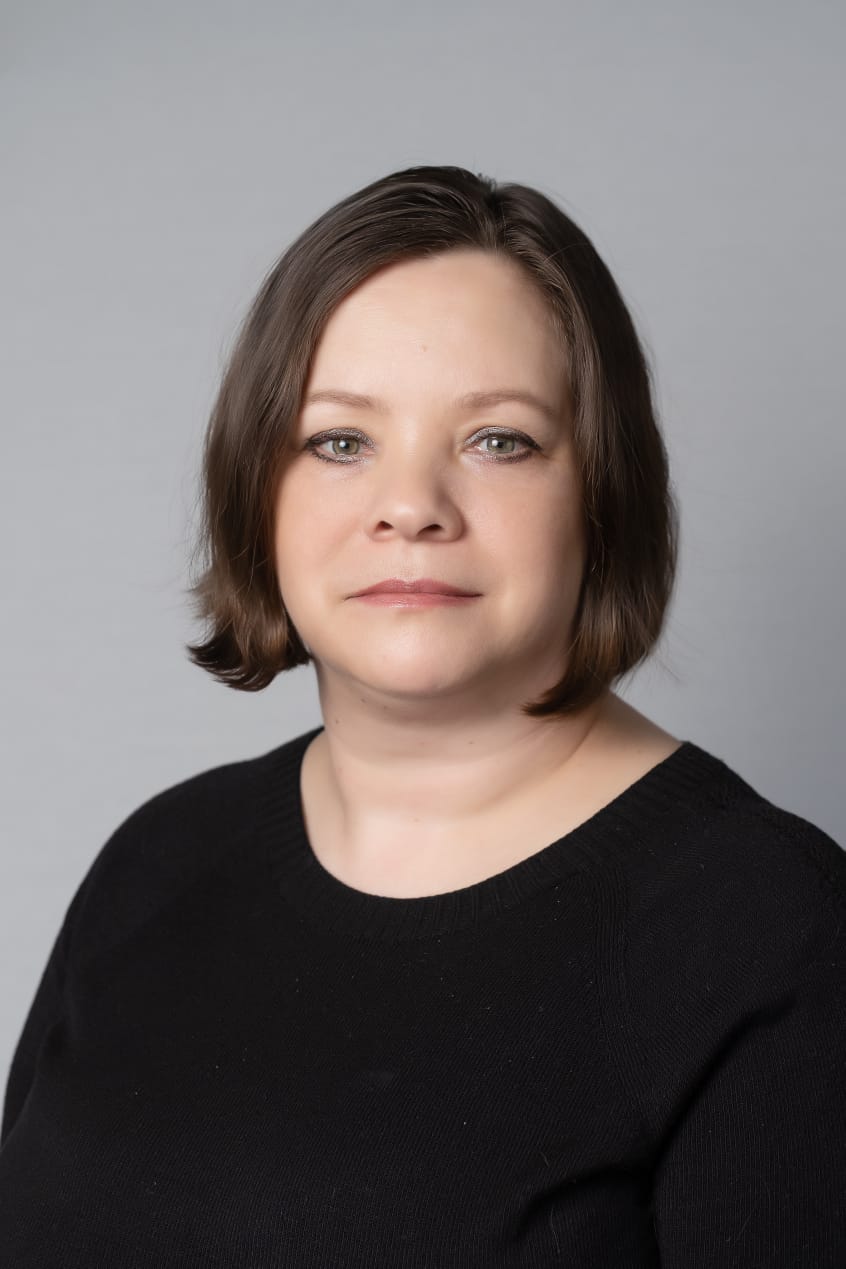 Наш 
состав:
Основные направления деятельности:
Наши 
партнеры:
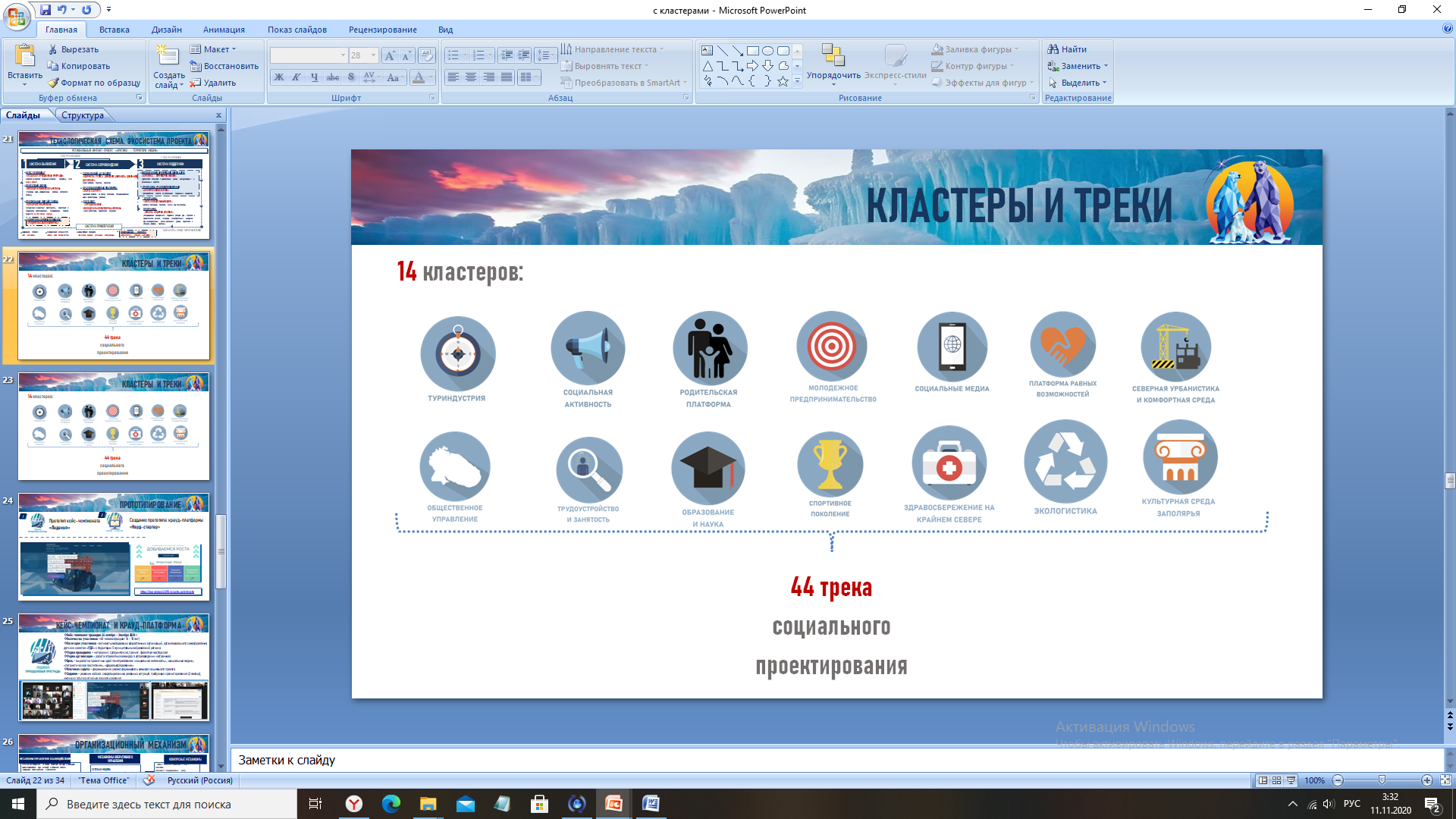 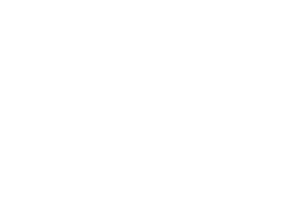 На ИЮНЬ 2023 г. (чел.)
14
Изобразительное искусство и  творчество
На ДЕКАБРЬ 2023г. (чел.)
5
17
НОВЫХ (чел.)
Художественно-проектная деятельность
АО «ММТП»
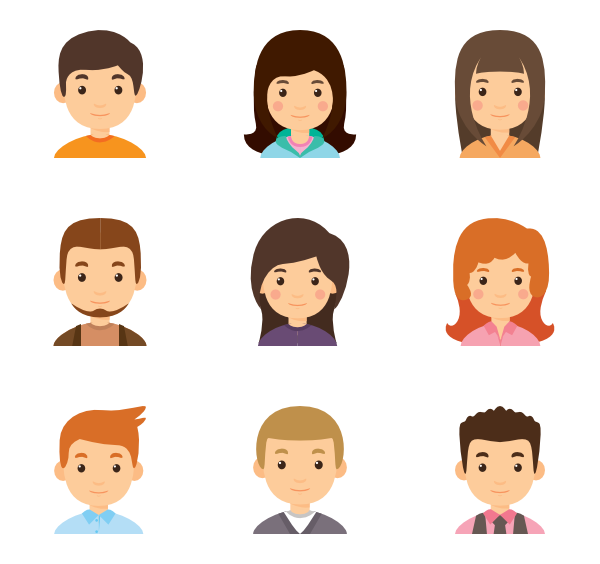 3 курс
…..
2 курс
1 курс
4 курс
Выставочная и просветительская деятельность в области ИЗО и дизайна
МБУК «Выставочный зал г. Мурманска»
7
….
6
….
4
Основные форматы деятельности:
Телекомпания ТВ - 21
По подразделениям МАУ:
ГУ МЧС России по МО
Мастер-классы
Феденева Елена Анатольевна
ИКИиП
15
Выставки творческих работ
Колледж МАУ
2
Контакты:
     vk.com/public….

       тел. 899062896999
Художественно-проектная деятельность
Креативные, мобильные, отзывчивые
Юридический факультет
….
Креативные тренинги
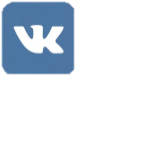 Презентации результатов художественной и пр. деятельности
………
….
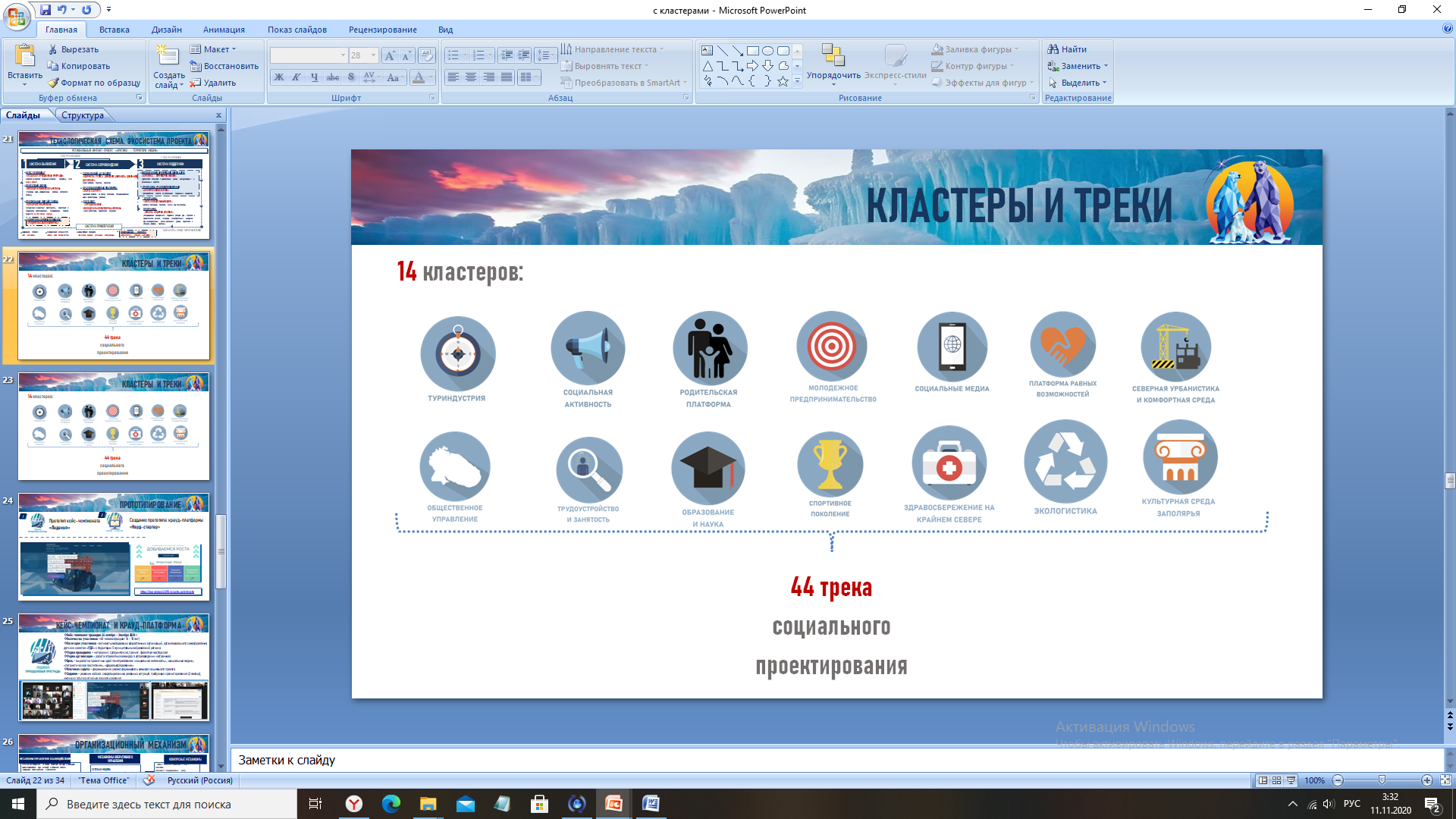 Проведение совместных мероприятий в области ИЗО
………
….
СТУДЕНЧЕСКОЕ ОБЪЕДИНЕНИЕ – ИНИЦИАТОР И ГЛАВНЫЙ ОРГАНИЗАТОР МЕРОПРИЯТИЙ (СОБЫТИЙ):
Январь – июнь 2024
«Та самая Пожарная тяга» конкурс на разработку ФС для Главного управления МЧС России по МО
11 проектов фирменного стиля мероприятия «Пожарная тяга» МЧС России по МО
Проведен конкурс профориентационной направленности для 48 участников    художественных школ и колледжей
Конкурс краткосрочного рисунка «Мгновение»
18 апреля 2024
ФГАОУ «МАУ»
ФОТОГРАФИИ К ОСНОВНЫМ МЕРОПРИЯТИЯМ СЛАЙДА № 3:
Январь – июнь 2024г.
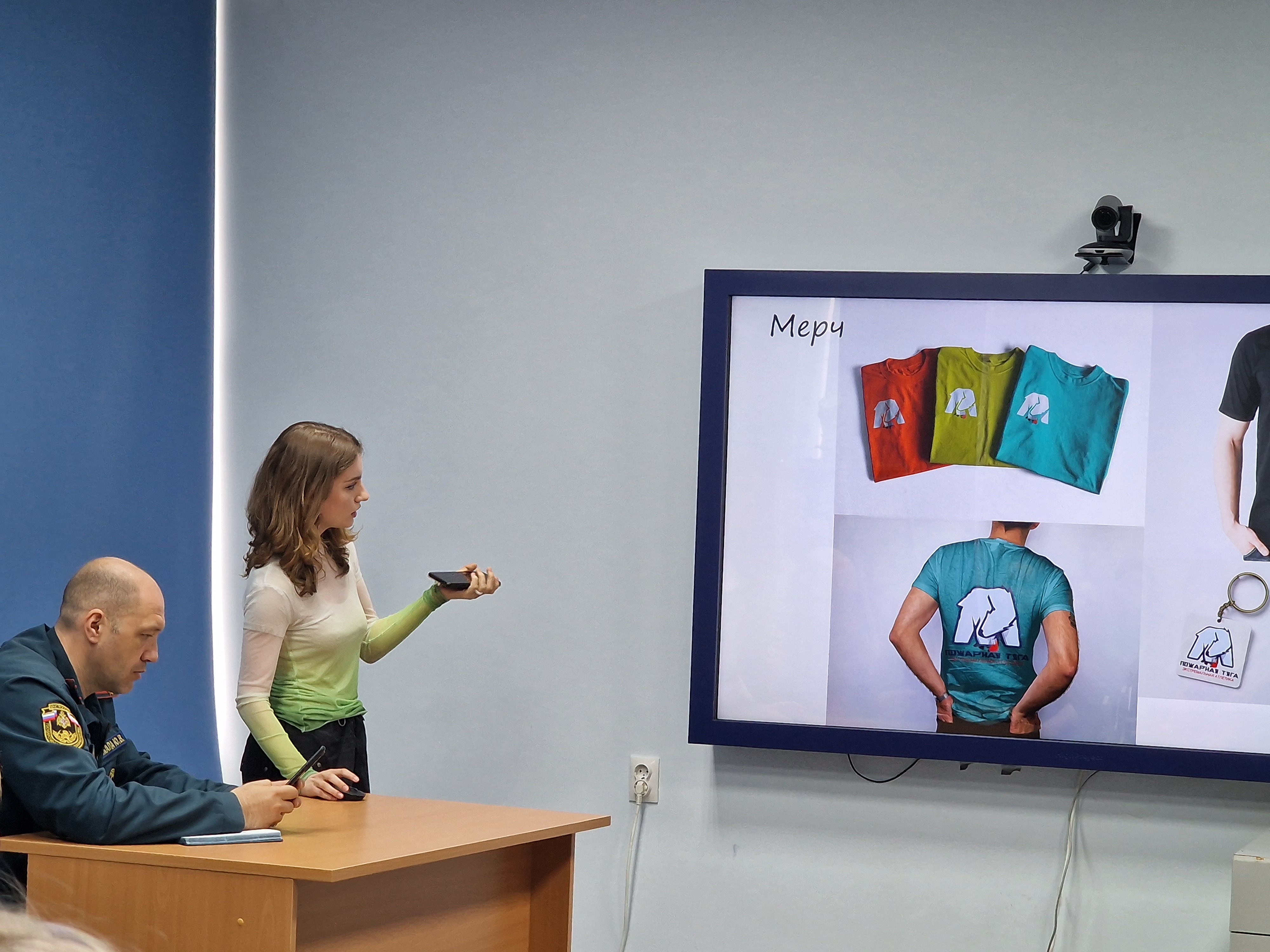 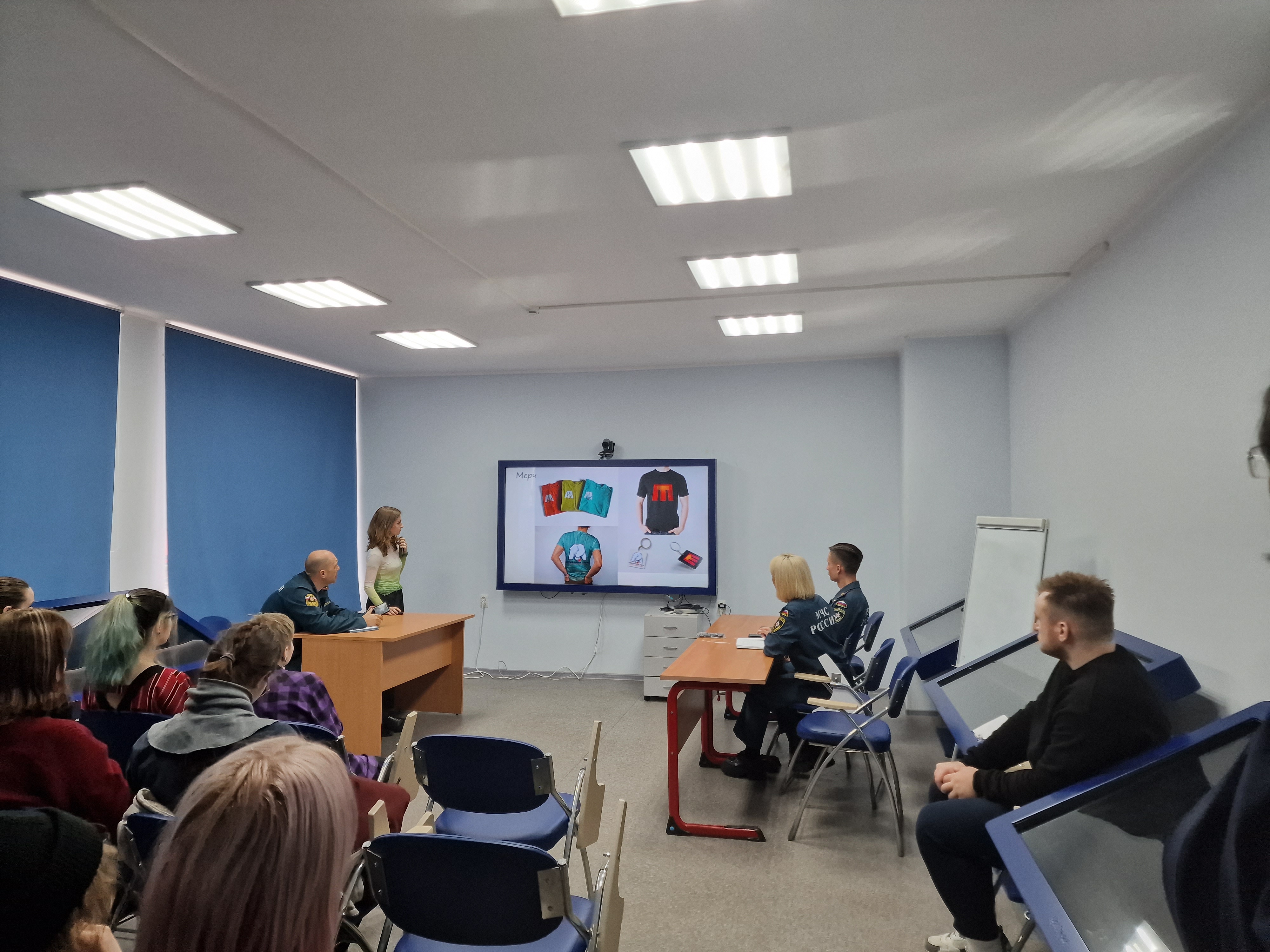 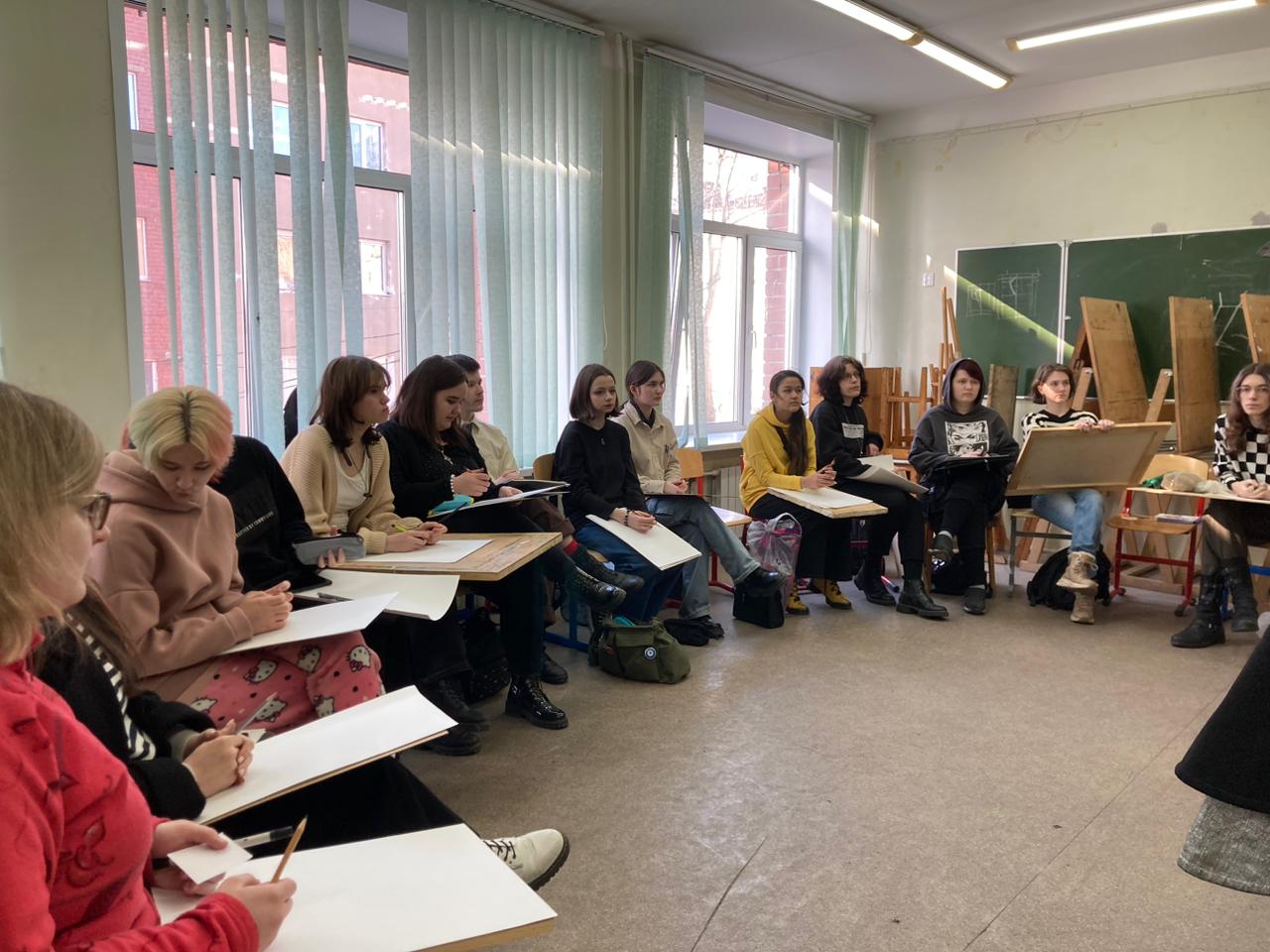 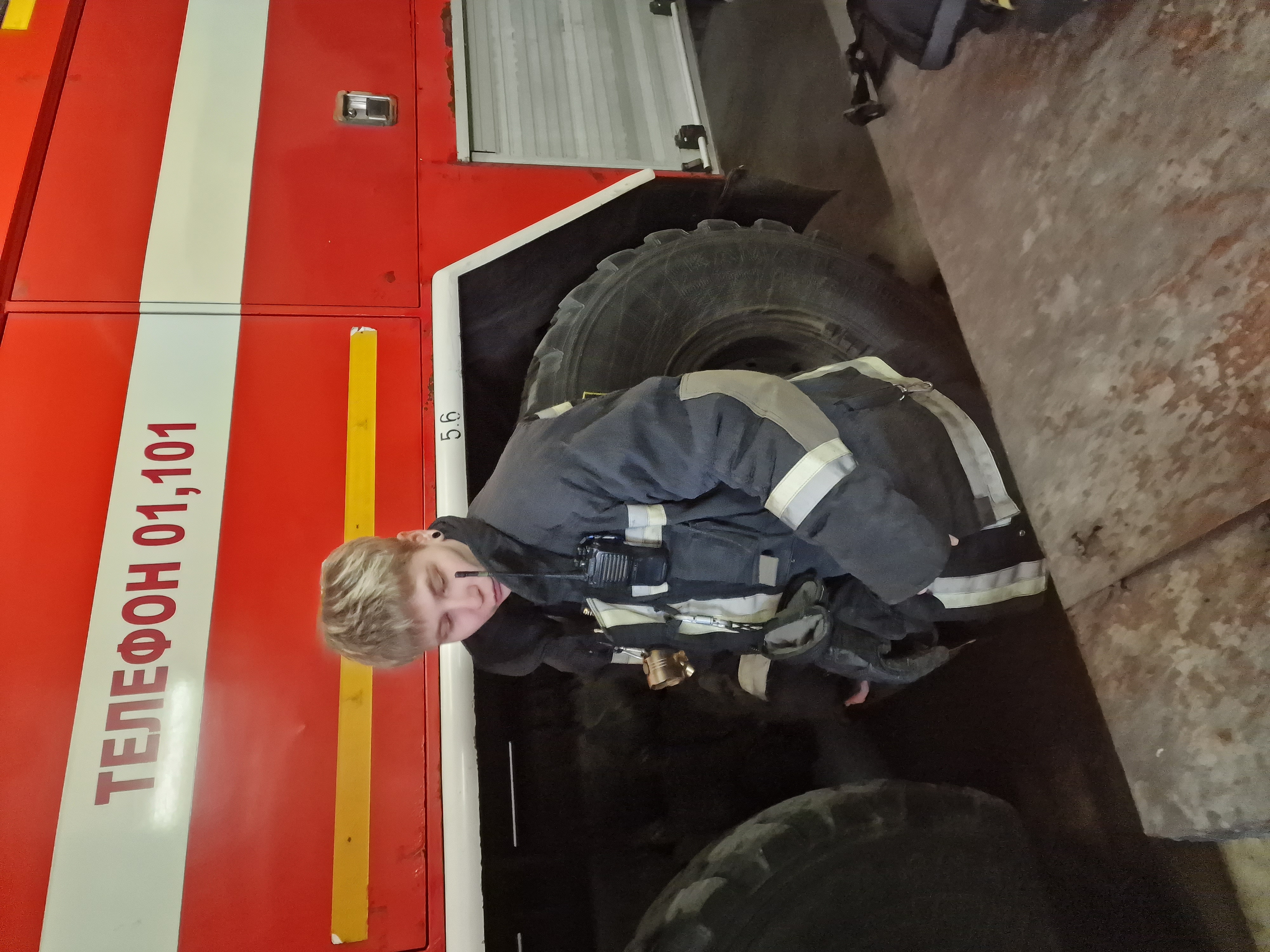 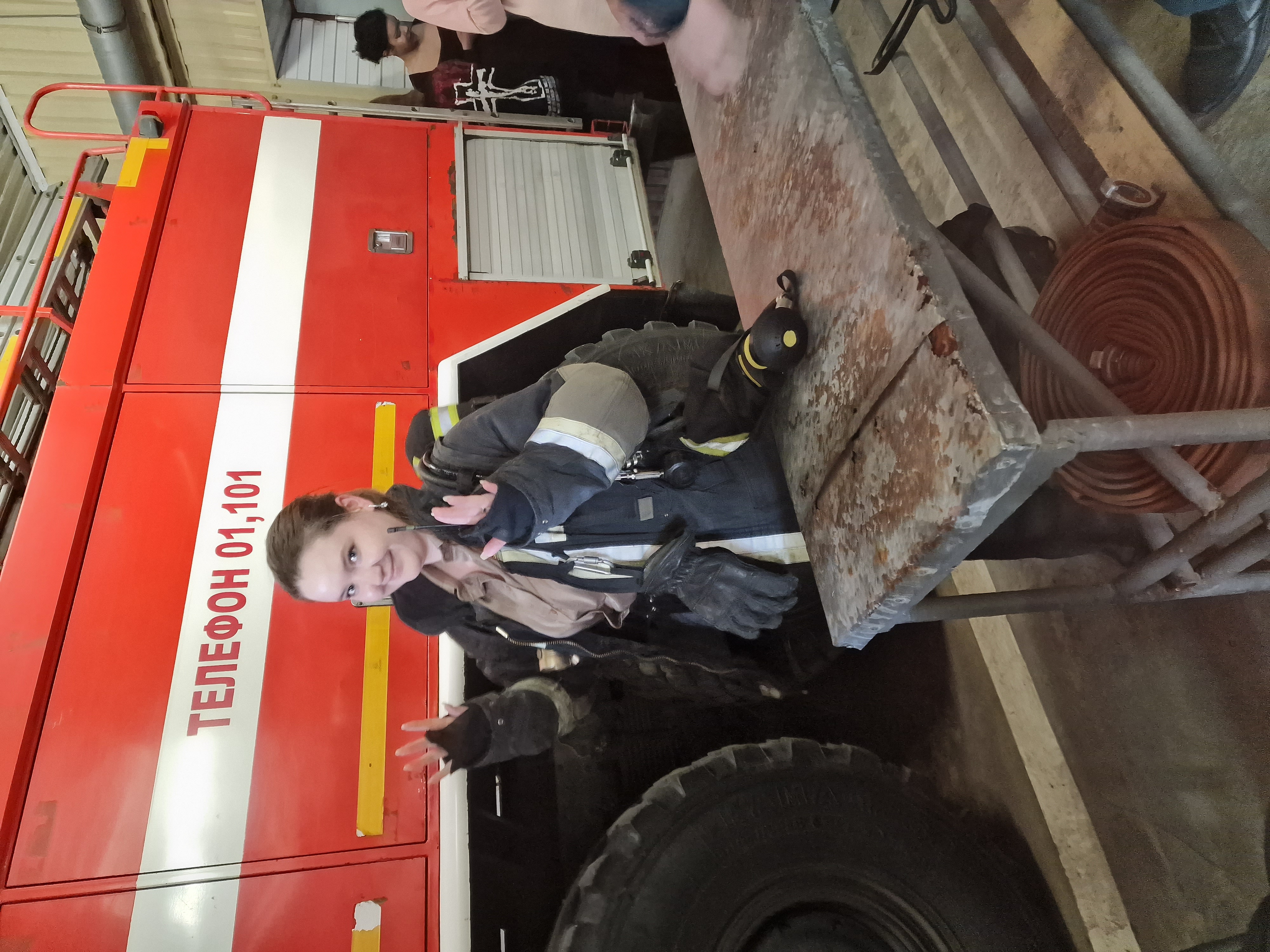 Январь-июнь2024 г.
МЕРОПРИЯТИЯ (СОБЫТИЯ), ПРОВЕДЕННЫЕ СТУДЕНЧЕСКИМ ОБЪЕДИНЕНИЕМ ПО ЗАПРОСУ СТОРОННИХ ОРГАНИЗАЦИЙ ИЛИ УНИВЕРСИТЕТА, ПО ПРОФИЛЮ СВОЕЙ ДЕЯТЕЛЬНОСТИ
Выполнены проекты учебных аудиторий, рекреаций и коридоров Молочненской СОШ, выполнен отчет, проведена защита проектов при участии представителей министерства образования и науки Мурманской области.
Основной этап всероссийского социально значимого проекта «Школа мечты». Защита проектов
ФГАОУ ВО «МАУ»
22. 05. 2024.
Участие в грантовом проекте 
«Прикоснись к Арктике»
Созданы тематические скульптурные изображения, представленные на выставке и торжественном открытии.
5 марта 2024 
ФГАОУ «МАУ»
ФОТОГРАФИИ К ОСНОВНЫМ МЕРОПРИЯТИЯМ СЛАЙДА № 4:
Январь -  июнь 2024
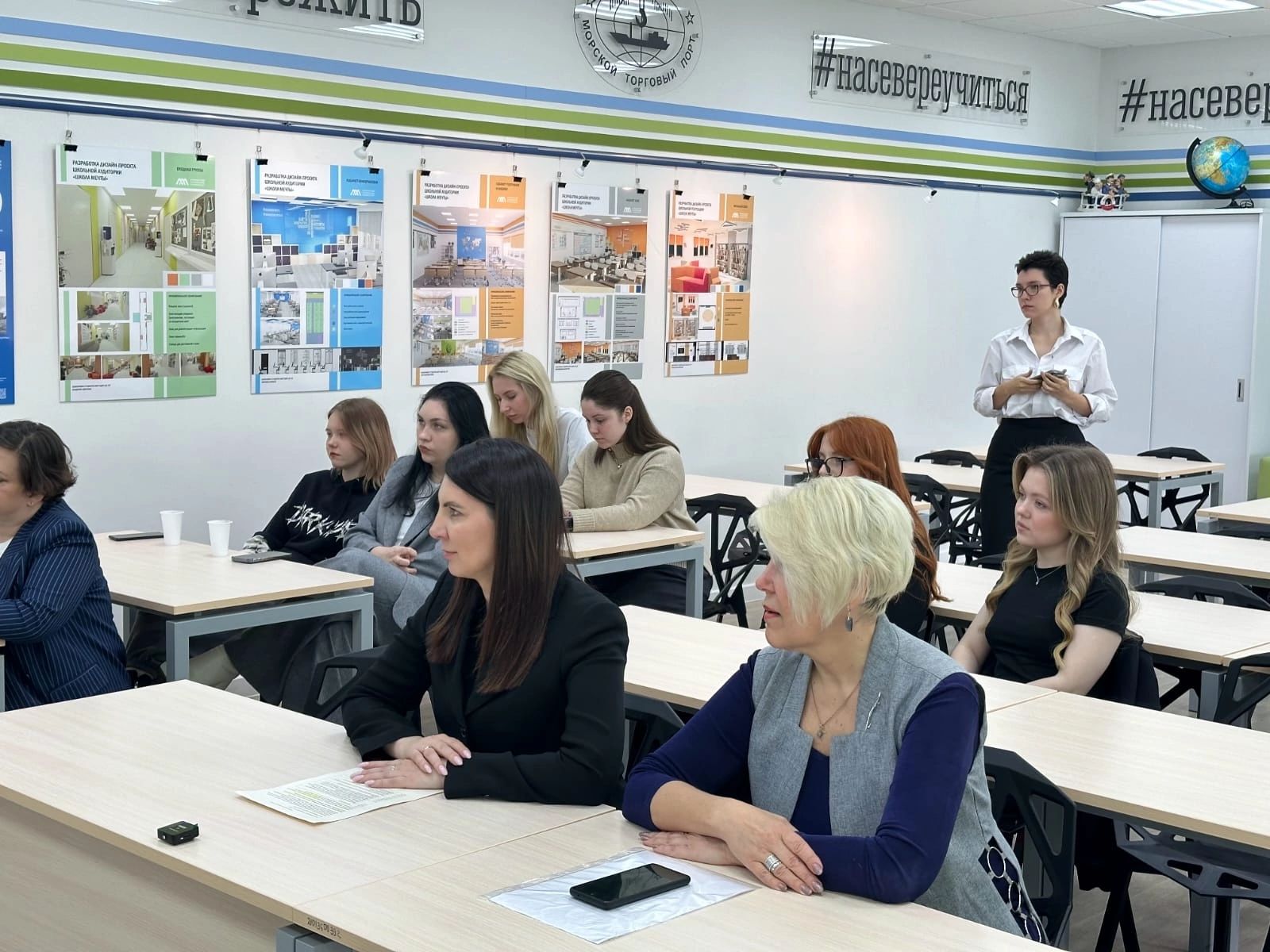 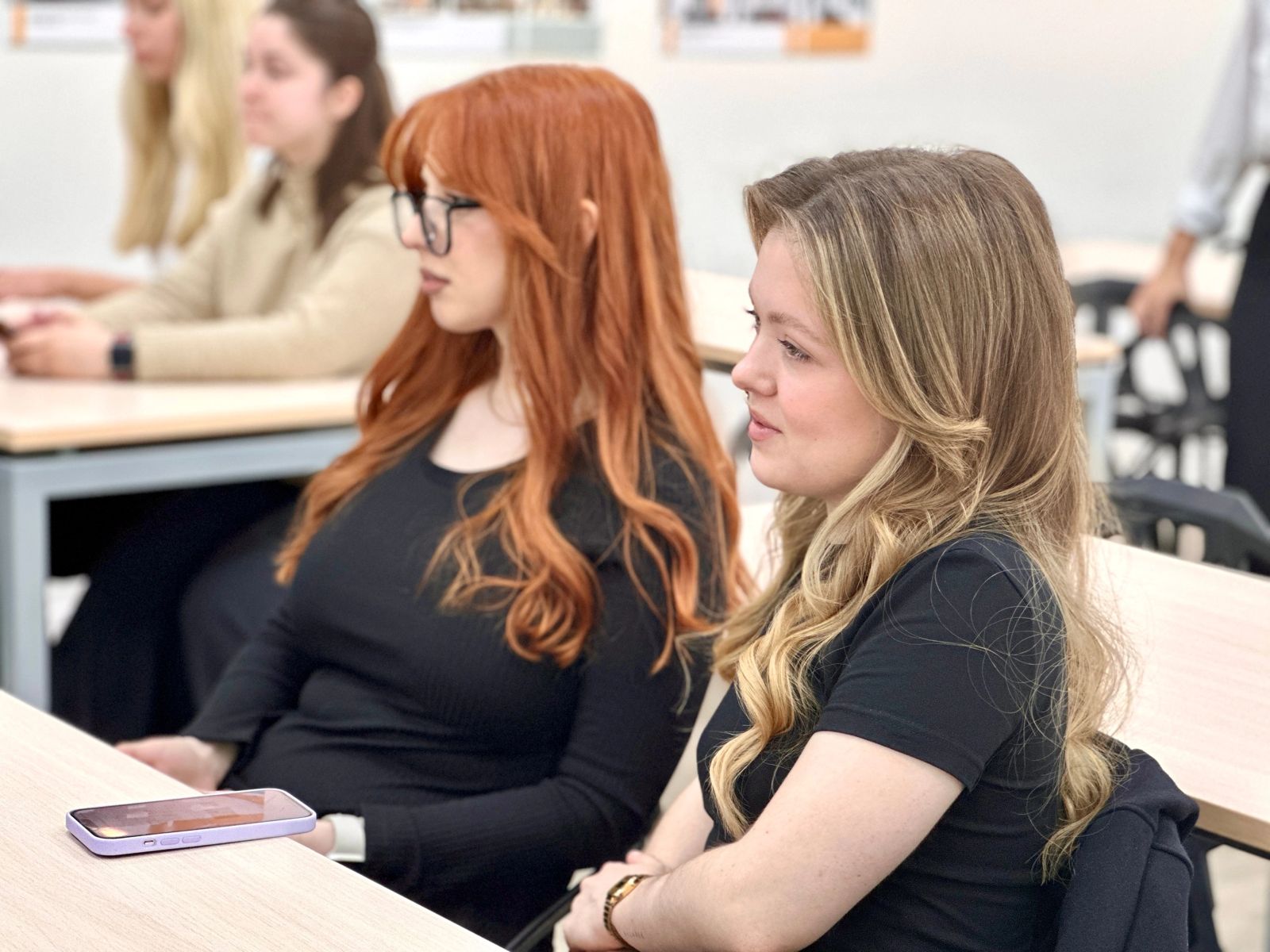 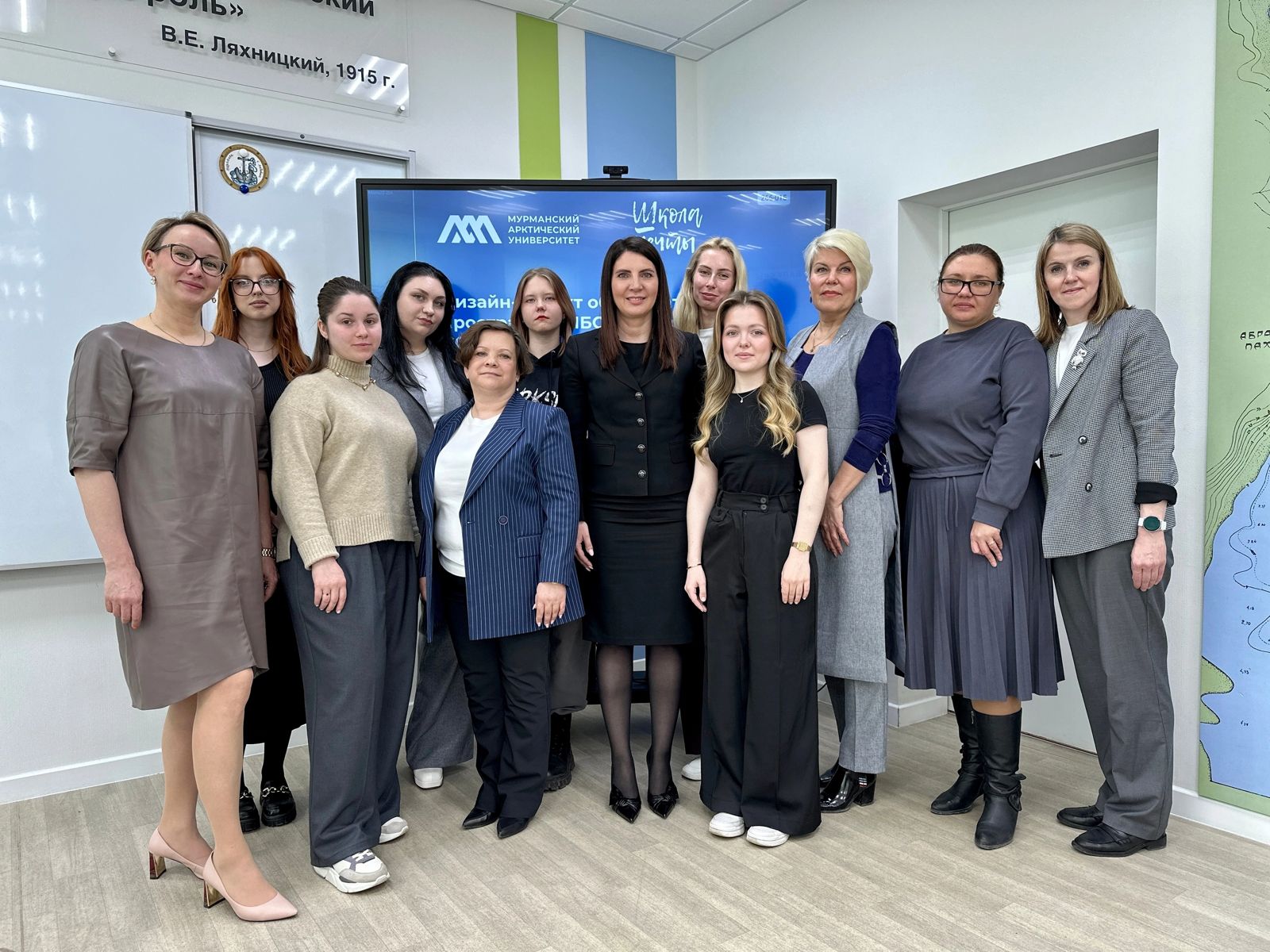 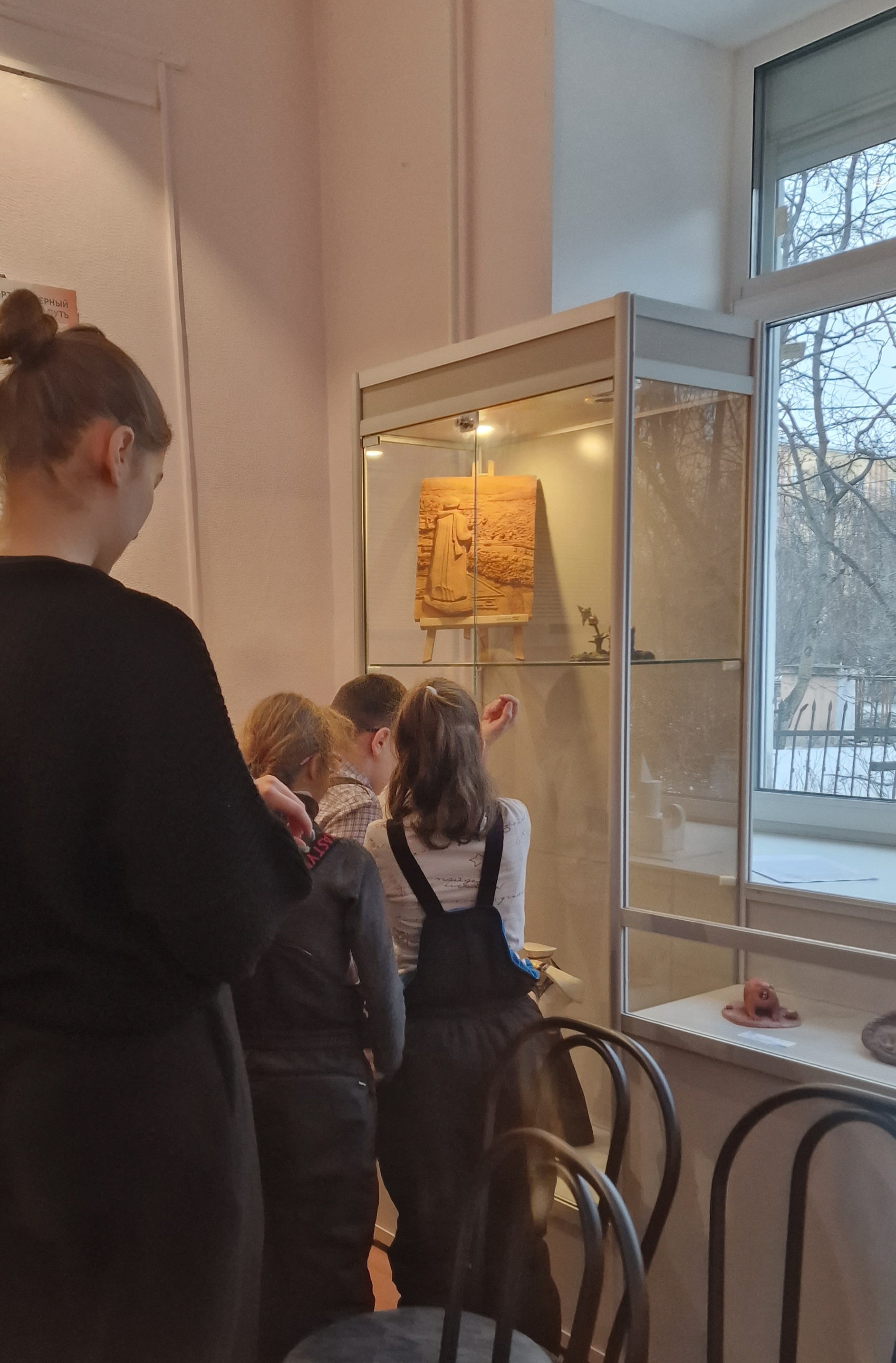 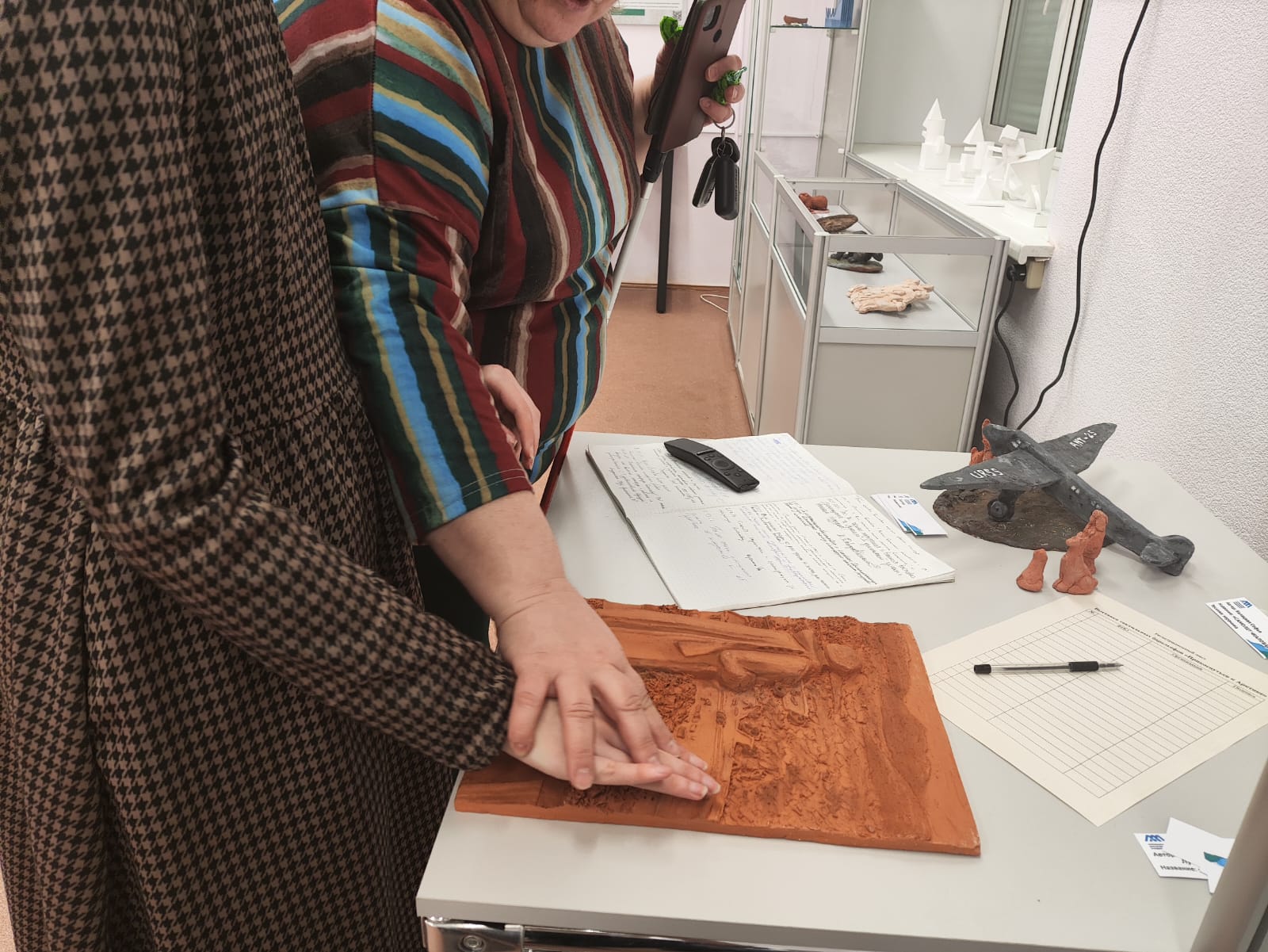 СТУДЕНЧЕСКОЕ ОБЪЕДИНЕНИЕ ПРИНЯЛО УЧАСТИЕ В КОНКУРСНЫХ МЕРОПРИЯТИЯХ:
Январь – Июнь 2024
Областной художественный музей
Конкурс-выставка  молодых художников «Точка росы»
Дипломы лауреатов I, II, III  степени
15.03.2024
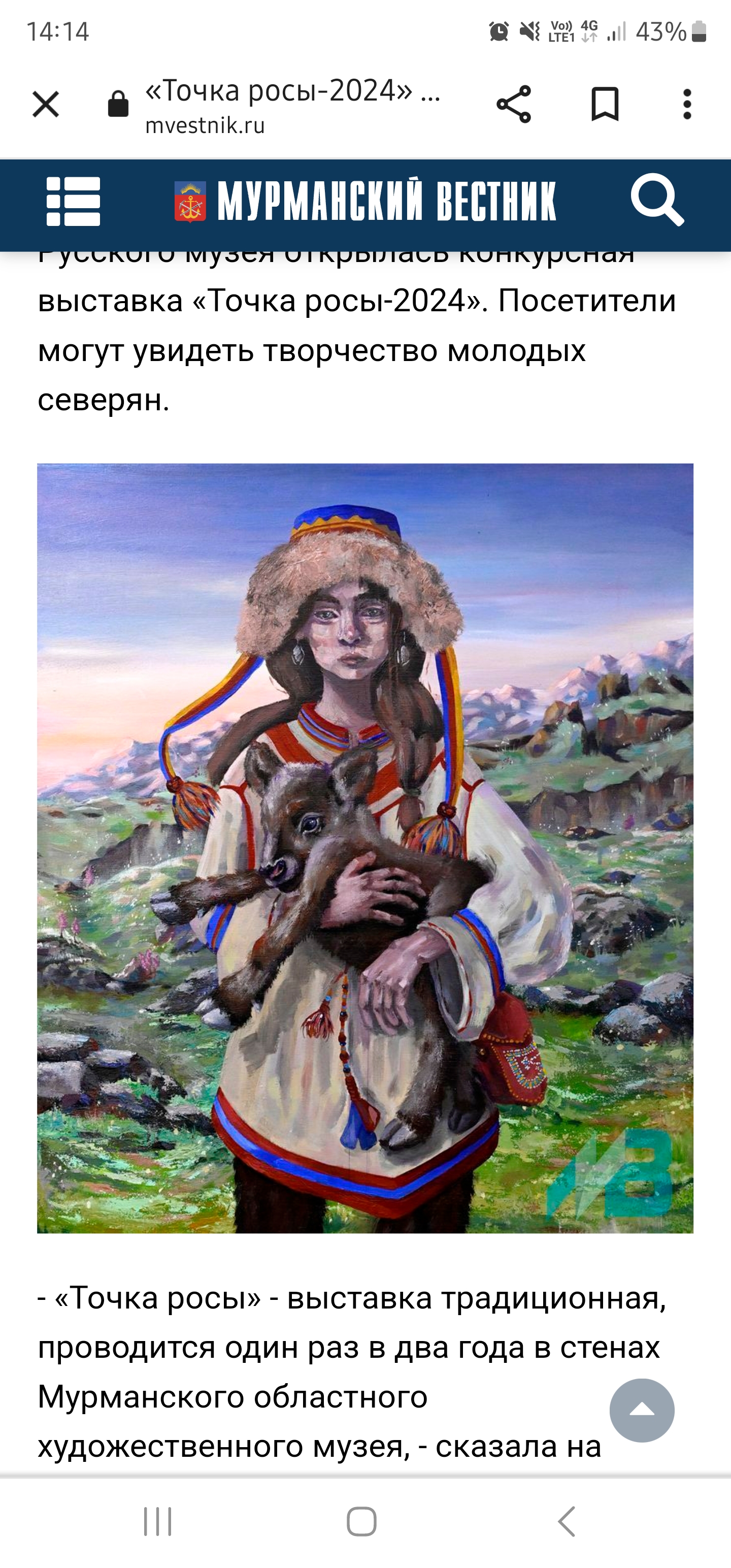 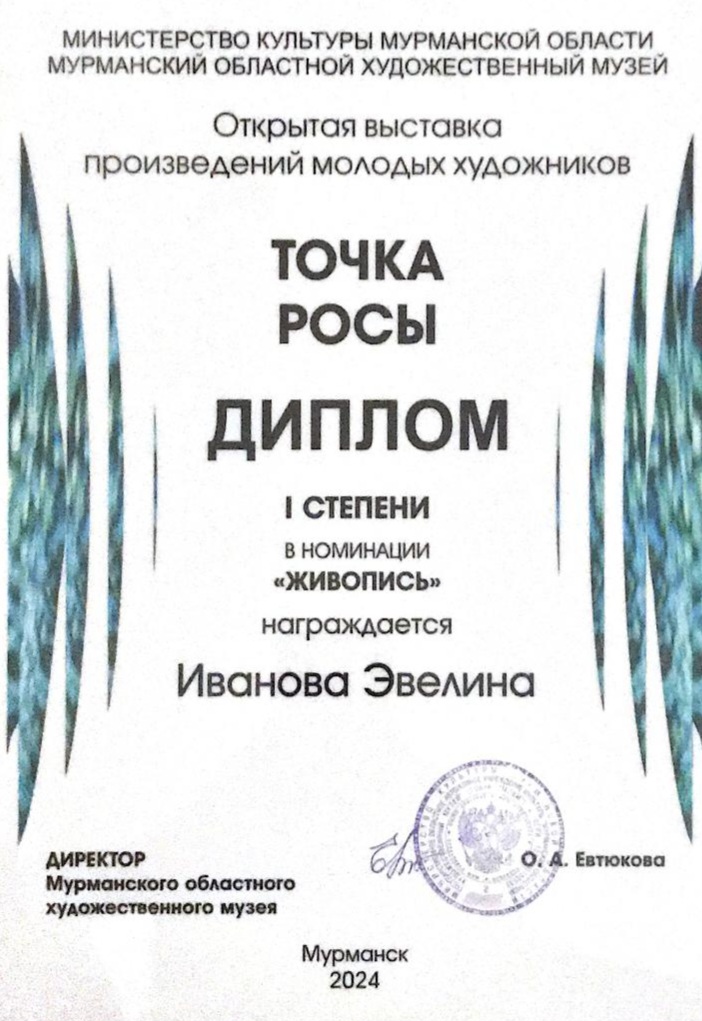 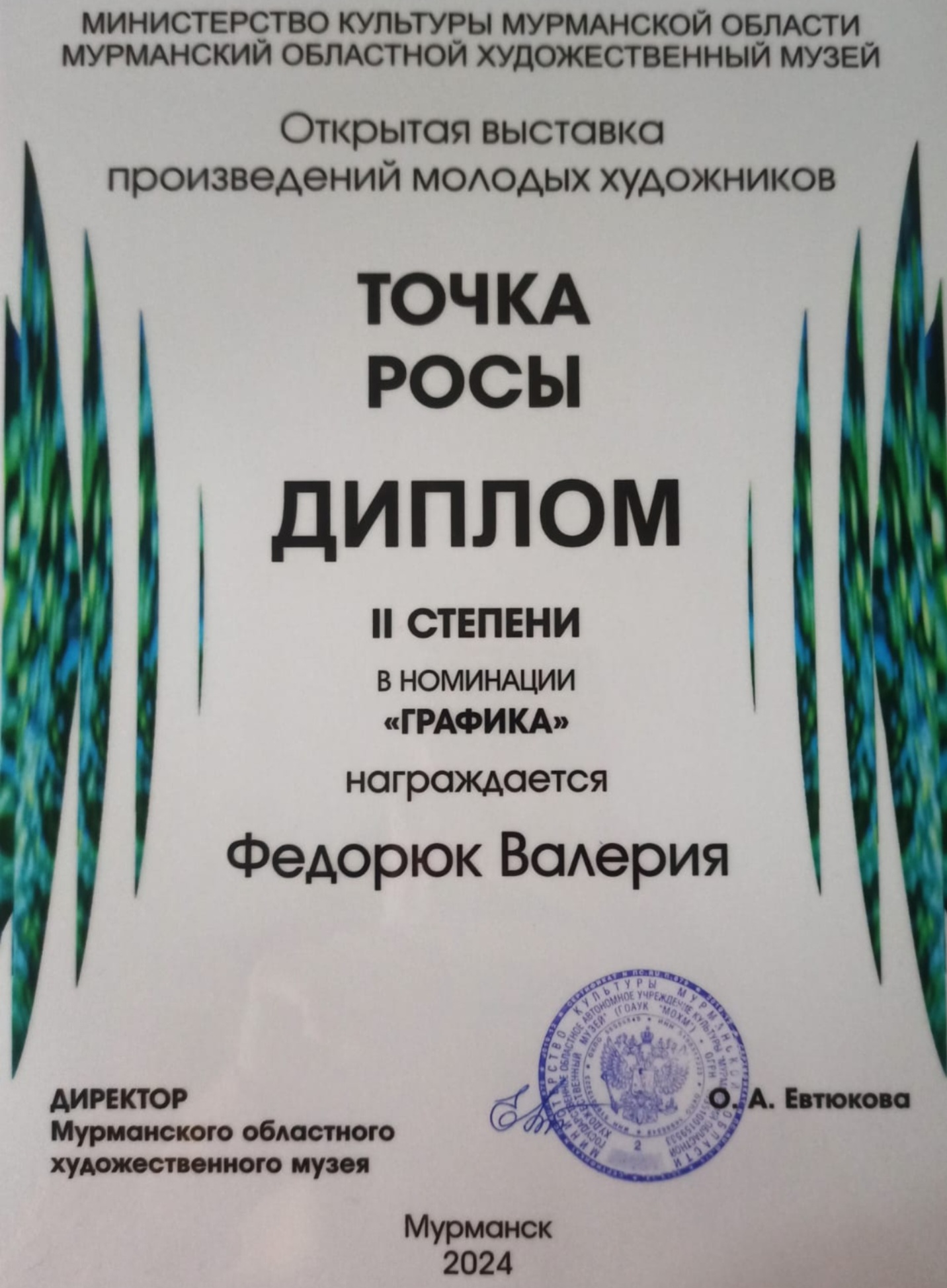 ПЛАН СТУДЕНЧЕСКОГО ОБЪЕДИНЕНИЯ НА ИЮНЬ - декаюрь2024 ГОДА (ОСНОВНЫЕ СОБЫТИЯ)